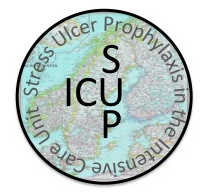 Stress Ulcer Prophylaxis in the Intensive Care Unit (SUP-ICU)Trial medication
Mette Krag
Dept. of Intensive Care 4131
Copenhagen University Hospital Rigshospitalet, Denmark
contact@sup-icu.com
www.sup-icu.com
SUP-ICU
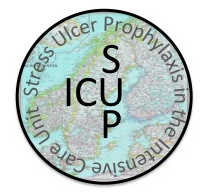 Trial medication
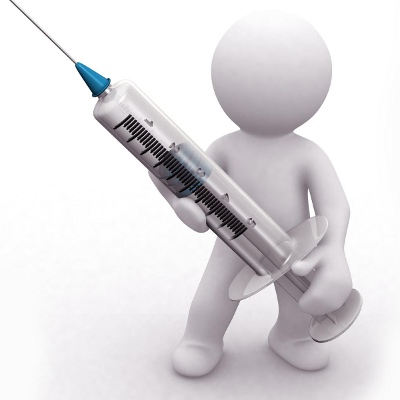 SUP-ICU
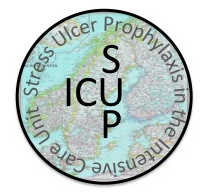 Go to www.sup-icu.com
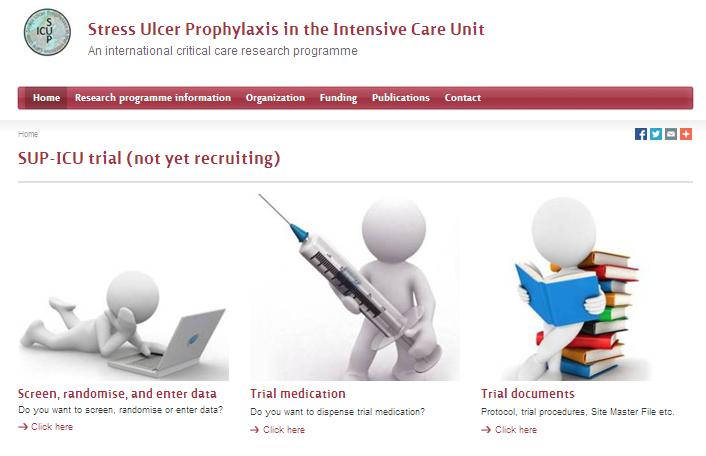 SUP-ICU
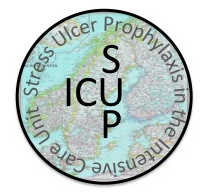 Login
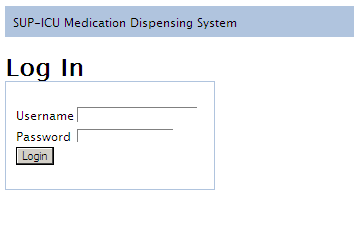 Login with the shared login of your department
SUP-ICU
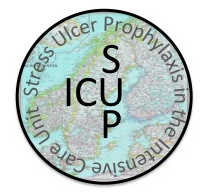 Dispense trial medication
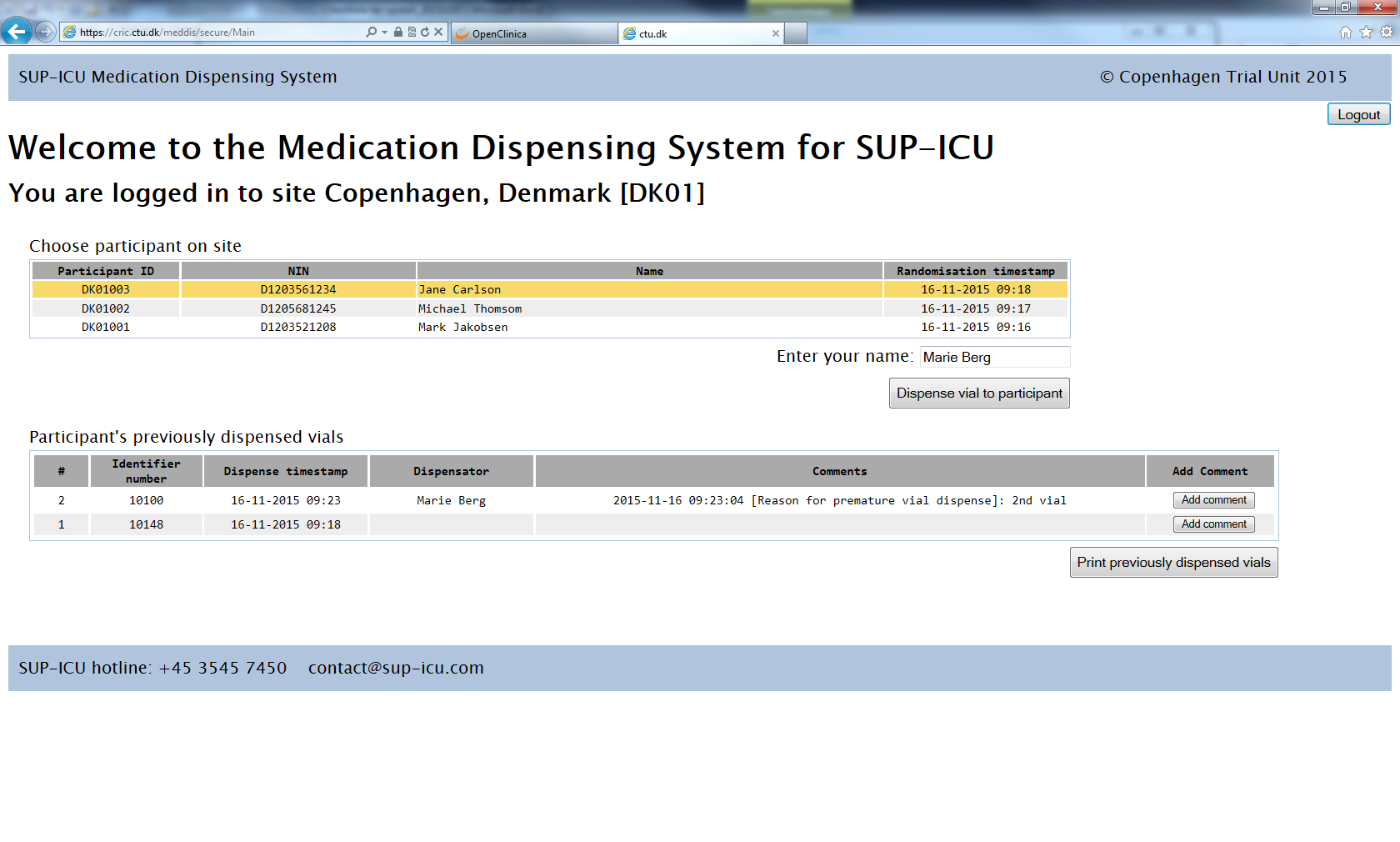 Mark the relevant patient at the list
Enter your name
Press ‘Dispense vial to patient’
SUP-ICU
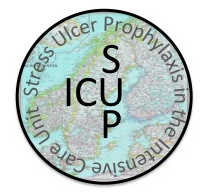 Confirm
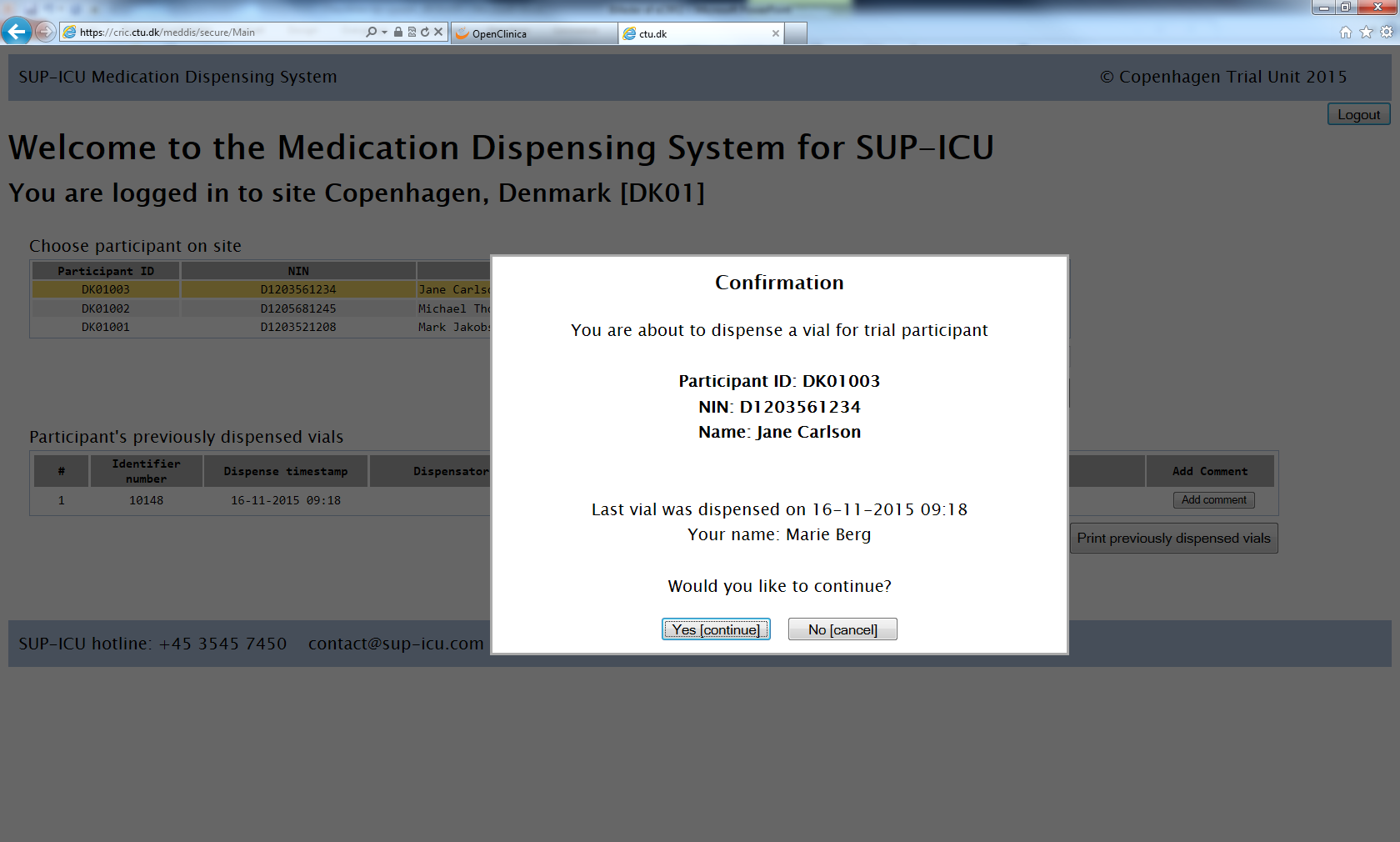 SUP-ICU
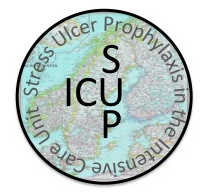 Vial identifier number is allocated
Find the vial, add 10 ml of sodium chloride and administer the trial medication to the patient. You have the option to print the vial identifier number.
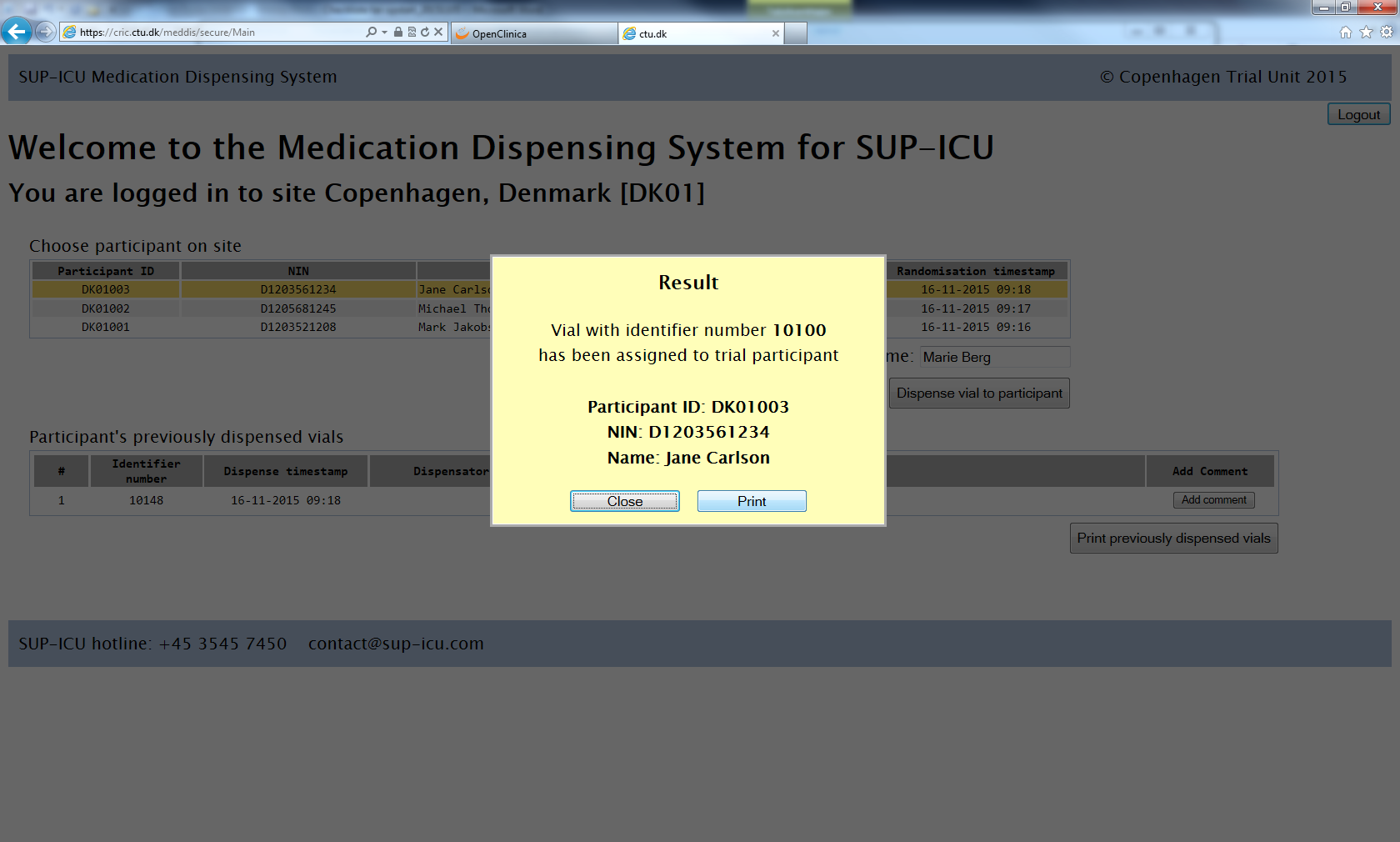 You have the option to print the vial identifier number.
SUP-ICU
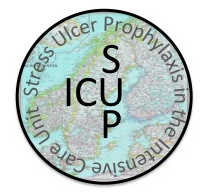 Find previously allocated vials
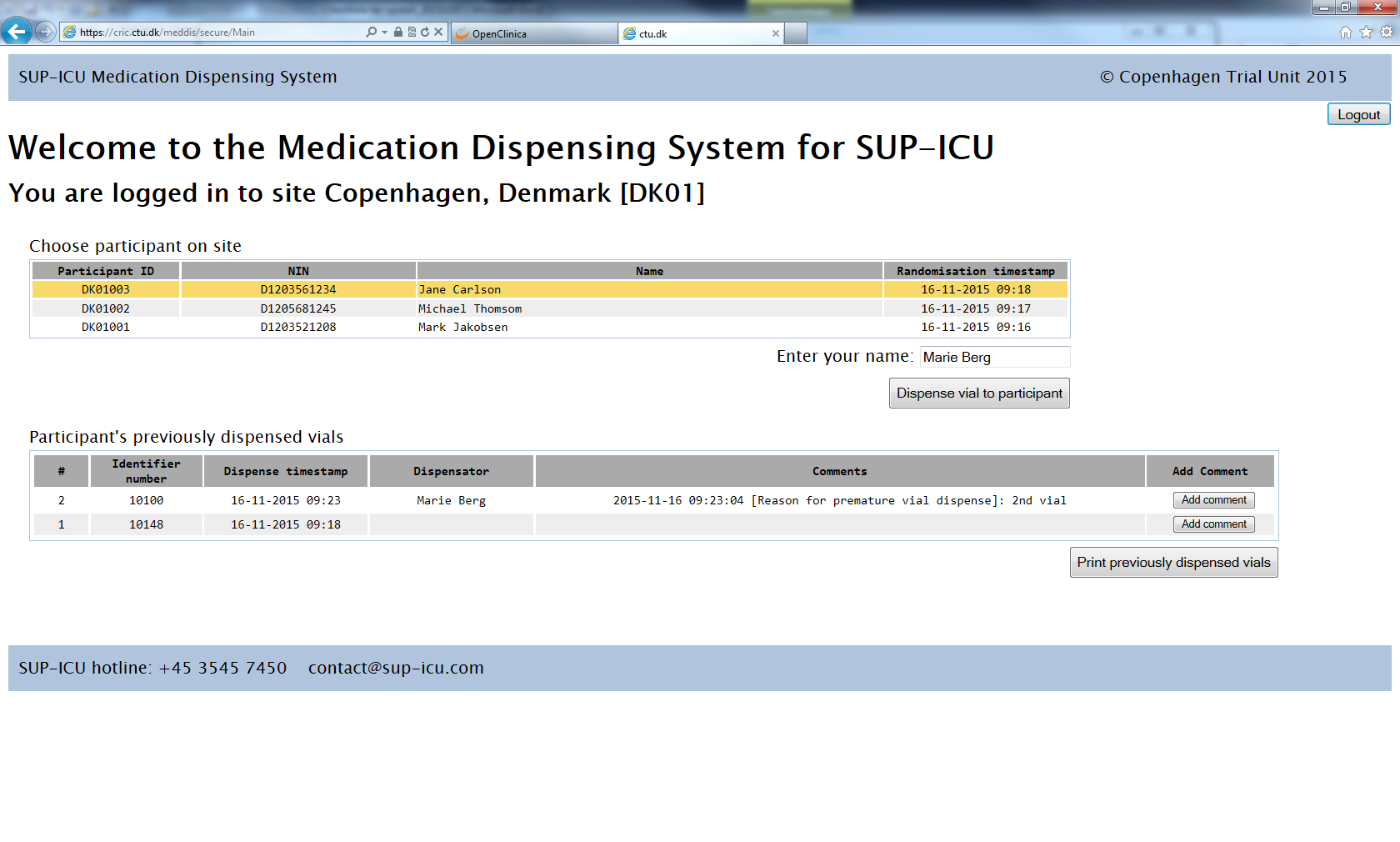 Option to print the list.
A list of vial identifier numbers previously allocated to the patient will be shown in the bottom of the main screen.
SUP-ICU
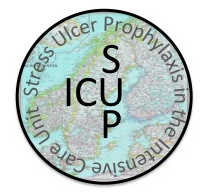 If problems, use ‘add comment’
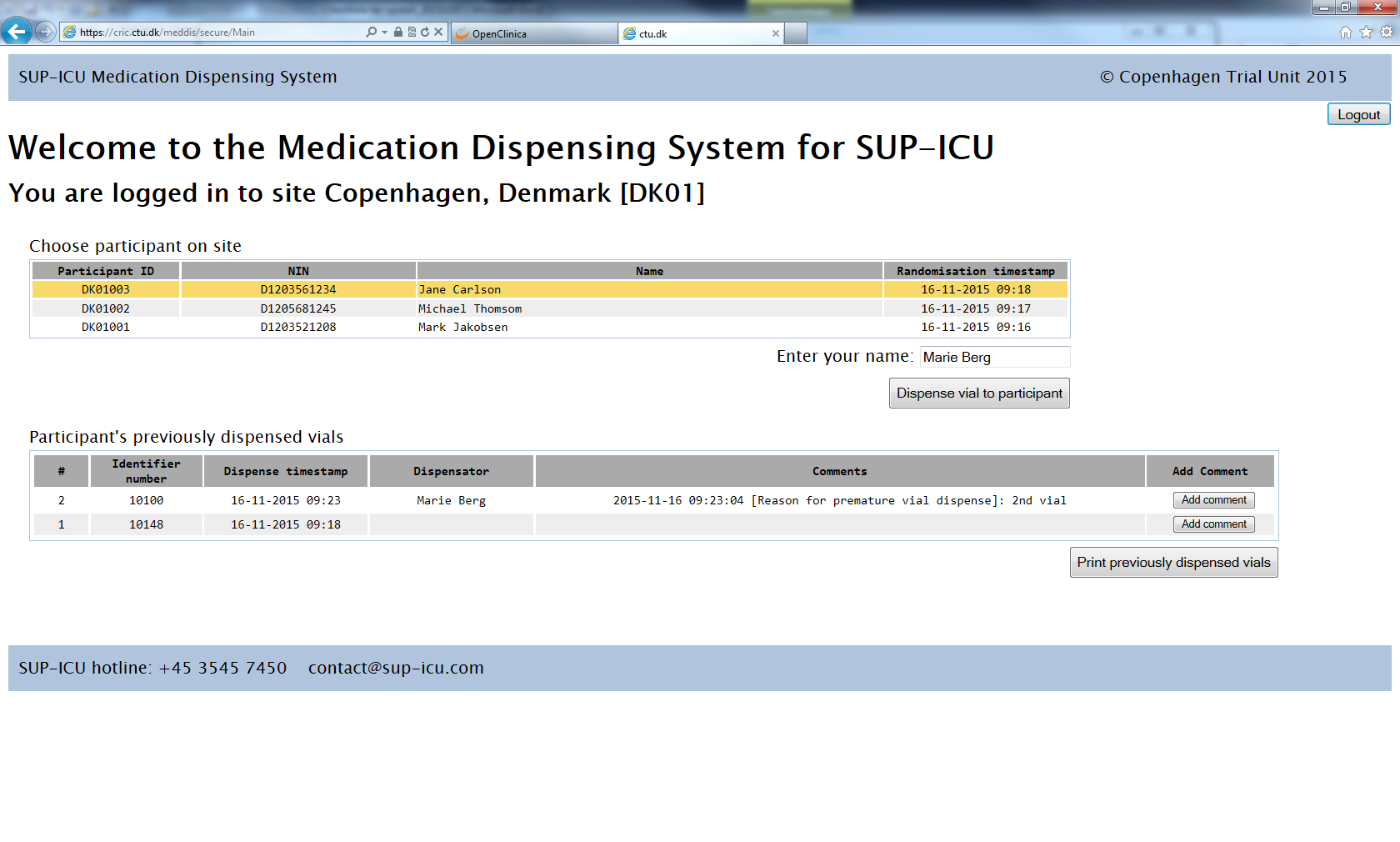 If you experience a problem with the vial or the medication administration, please use the ‘Add comment’ button in the right side.
If necessary, run through the procedure again to allocate a new vial identifier number.
SUP-ICU
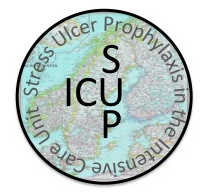 Warning
If there are less than 20 hours between two medication allocations a warning will appear. A reason for this is required
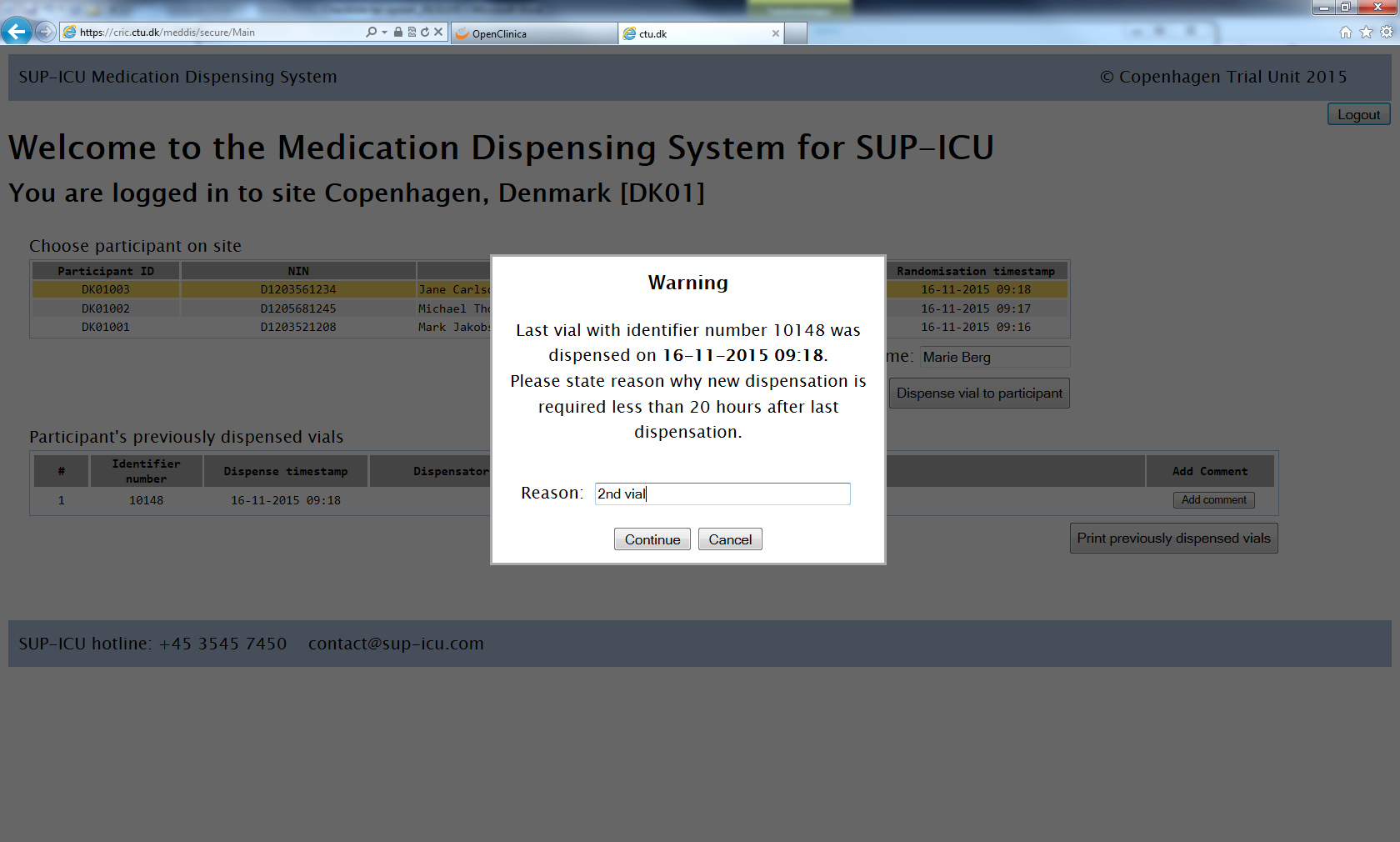 This may happen if a patient is randomised prior to the normal time of medication administration in your department. Please write ‘2nd vial’ or similar sentence.
SUP-ICU
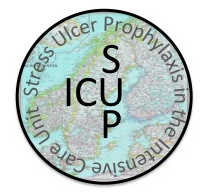 Summary
A new vial has to be allocated every day at www.sup-icu.com

Mark the patient, write your name, press dispense trial medication

Add 10 ml of sodium chloride to the vial

Use ‘Add comment’ if you identify a problem  with the vial and allocate a new one if necessary 

If less than 20 hours between 2 allocations please write a reason (e.g. 2nd vial).
SUP-ICU